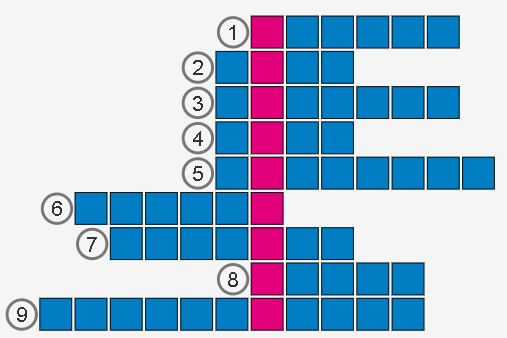 п  е ч а  т ь
Набор текста это -
Звенит звонок на …
Устройство компьютера, на котором отображается информация
Прятки, гонки, дочки-матери - это
Клавиатурный …
Переносное устройство с дополнительной памятью
Есть в колонке и в наушниках
Устройство с хвостиком для ввода информации
Названия урока на котором мы разгадываем кроссворд?
у  р о  к
м о  н  и т  о  р
и  г  р  а
т  р  е н  а ж е р
ф л е  ш к  а
д  и н  а м и  к
м ы ш к  а
и н  ф о р  м а  т  и к  а
Инструмент – программа
Строение программ на примерах калькулятора и блокнота
Что мы изучаем на уроке
ЧТО ТАКОЕ ПРОГРАММА;
ИНТЕРФЕЙС БЛОКНОТА И КАЛЬКУЛЯТОРА.
Тест
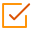 Щелкните кнопку Тест для редактирования этого теста
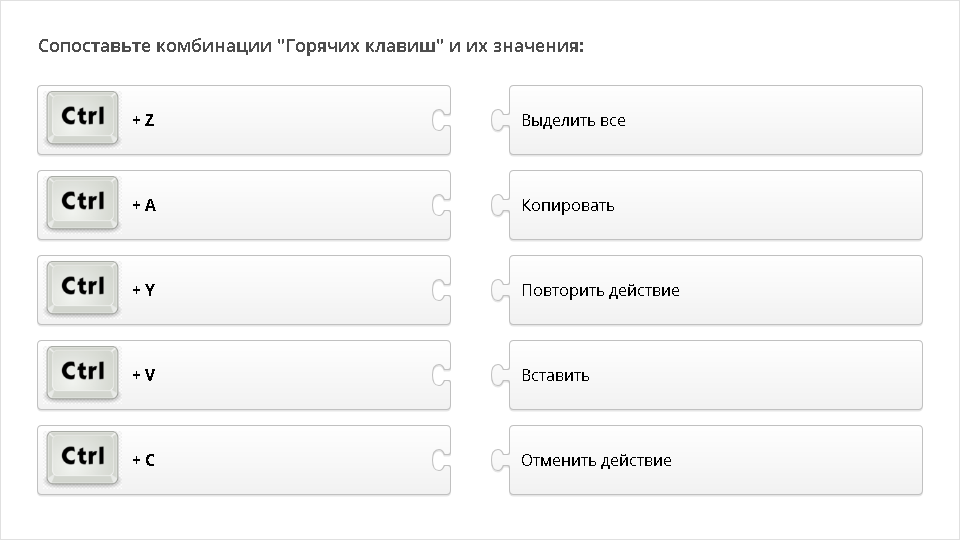 Чтобы создавать, редактировать или открывать файлы на компьютере, понадобятся особые инструменты — программы.
Что же такое программа?
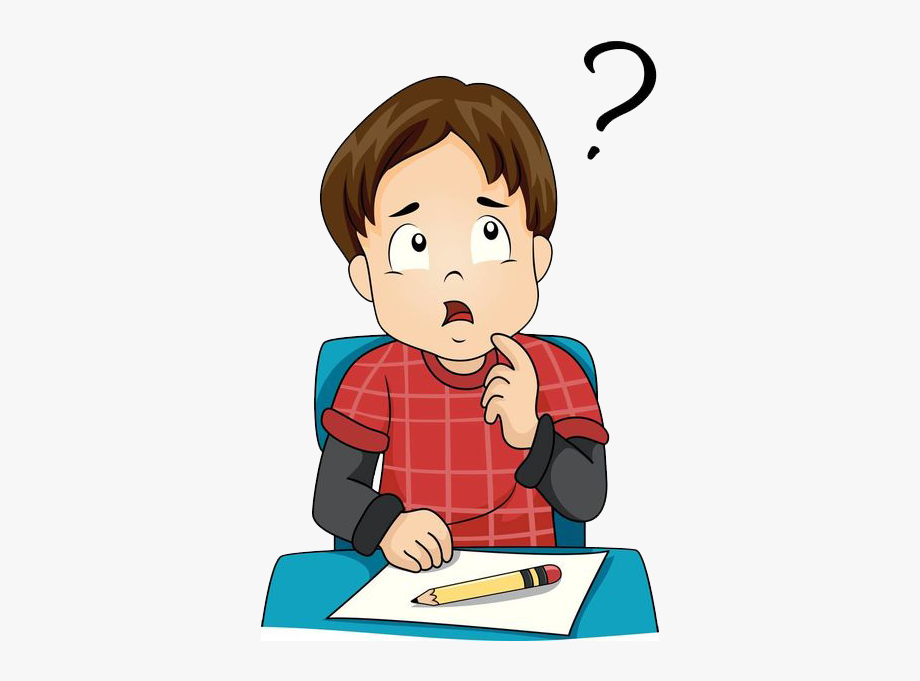 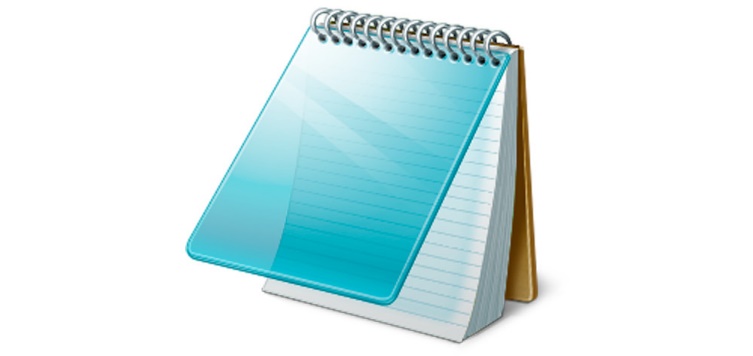 Текст
Программа — это написанный программистами код, который решает какую-то задачу.
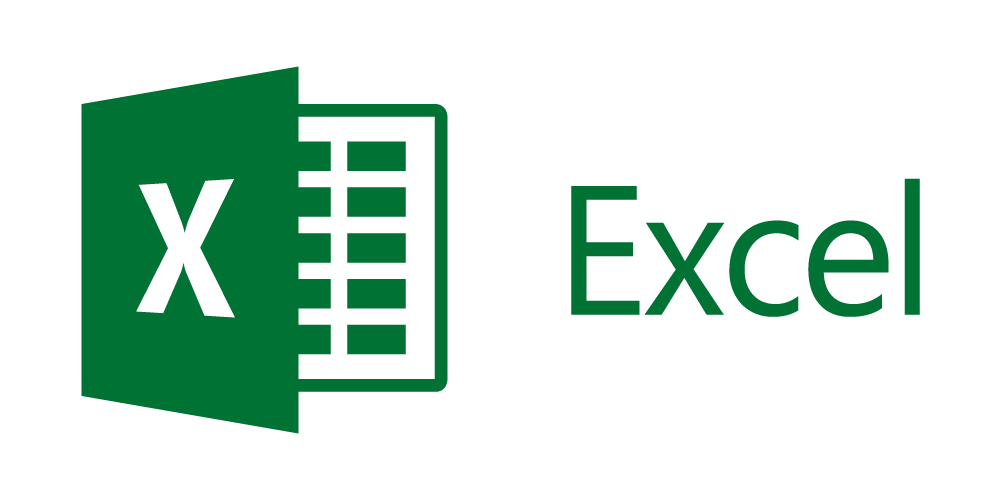 Таблицы
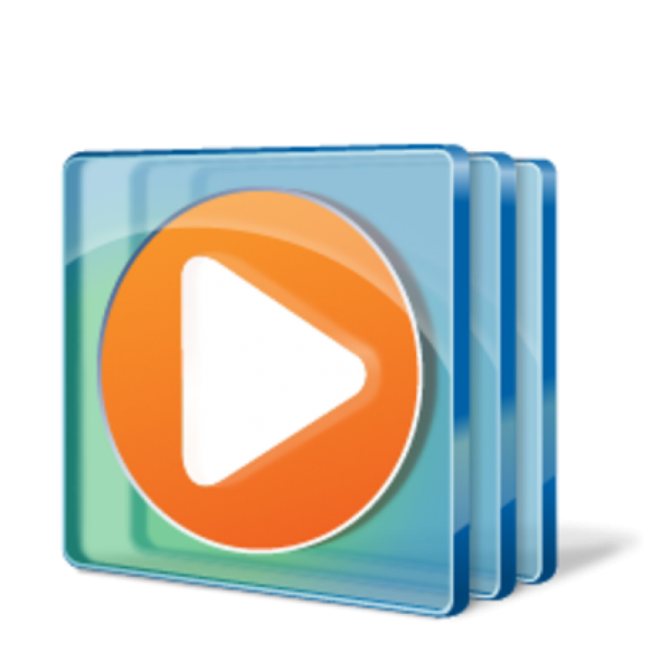 Музыку или Видео
Программы
Открывать файлы
Создавать файлы
Интерфейс — общее в разнообразии программ
Интерфейс — внешняя оболочка программы, то как она выглядит, где расположены кнопки.
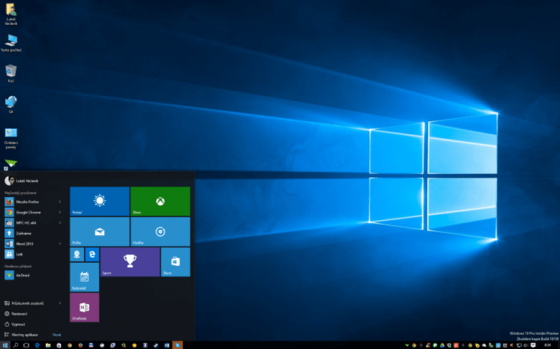 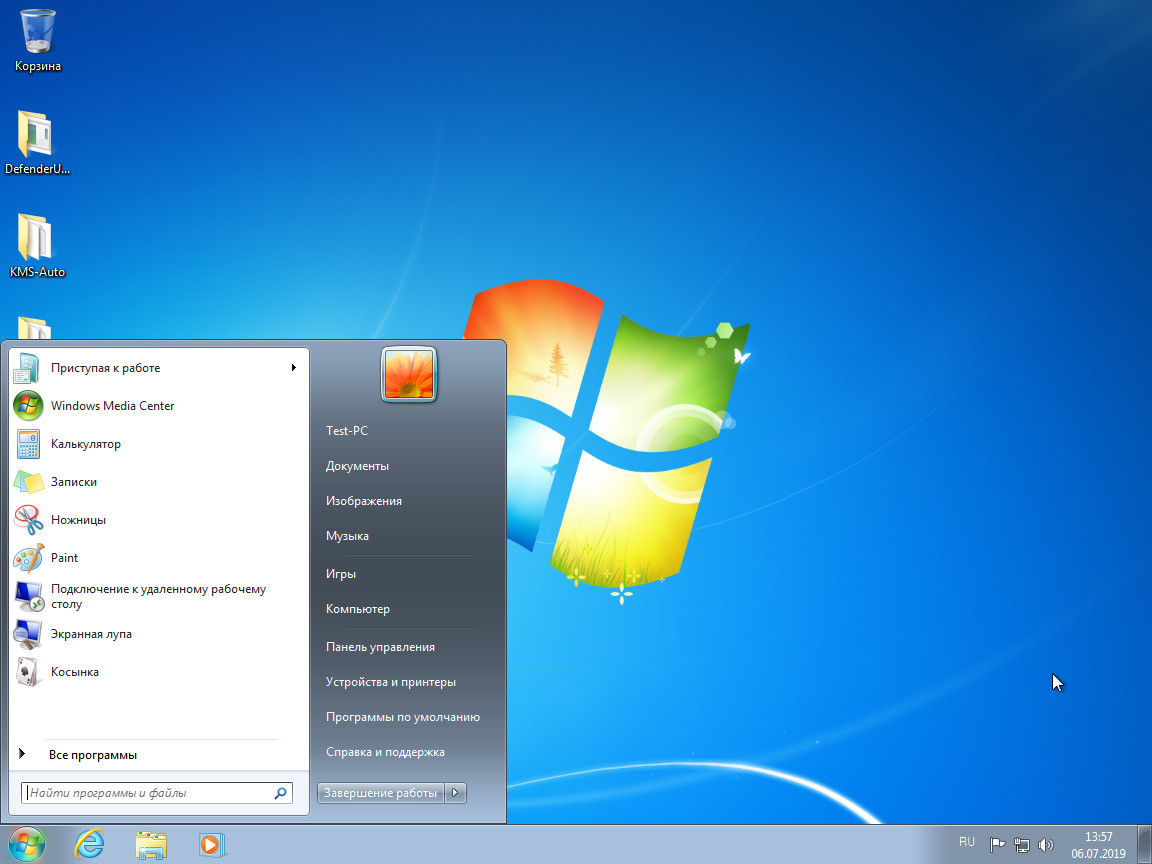 Калькулятор, как типичная программа
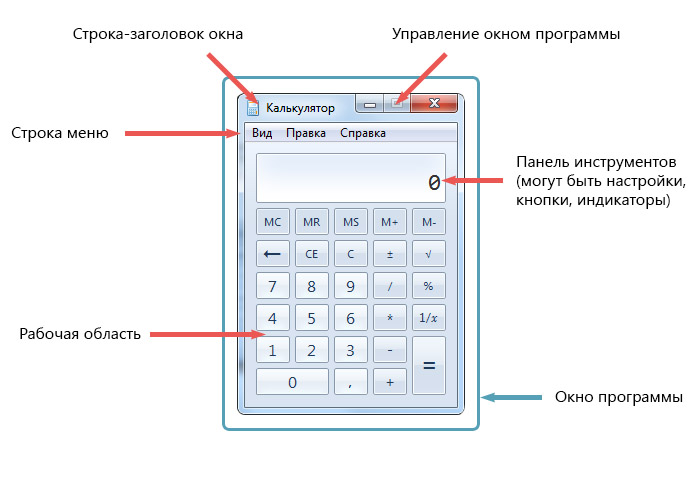 Калькулятор, как типичная программа
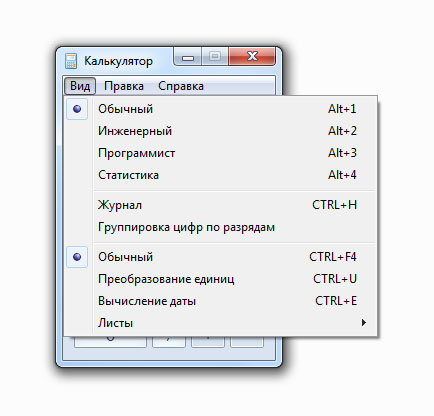 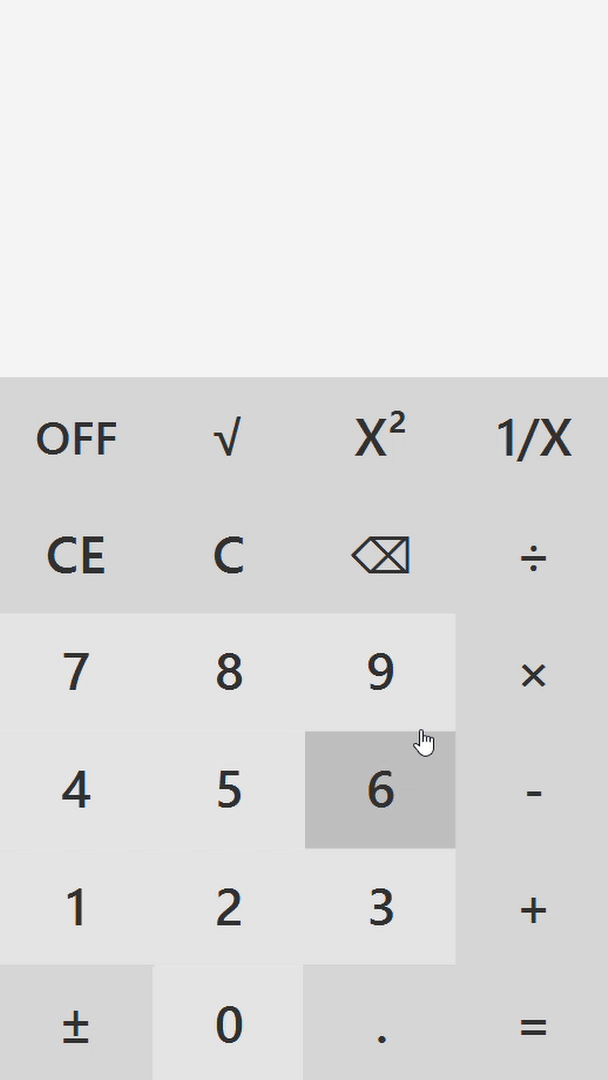 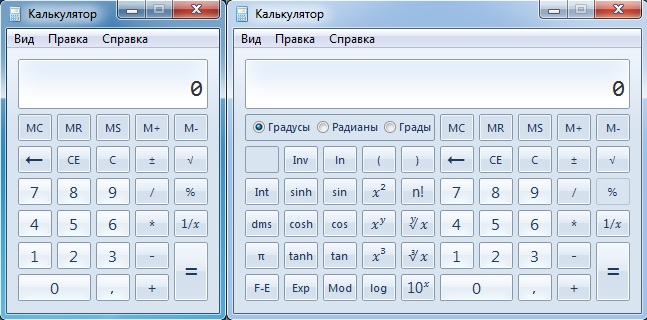 Блокнот, как типичная программа
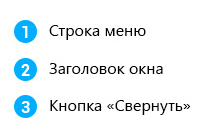 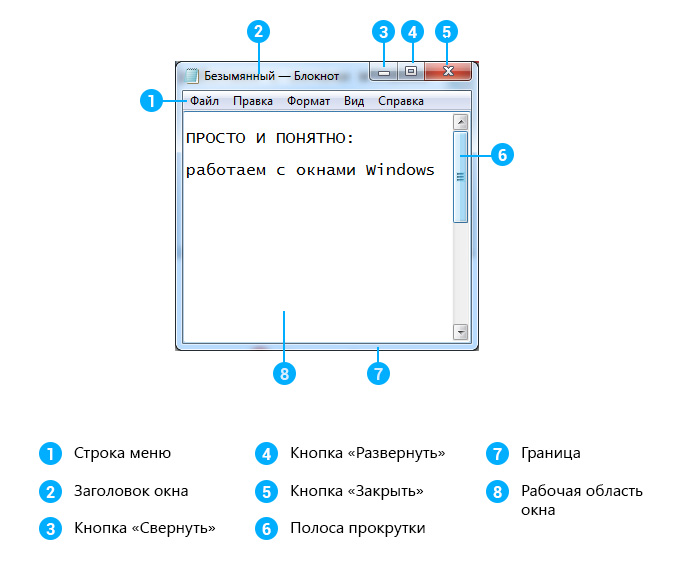 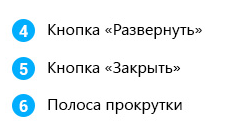 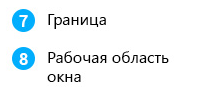 Тест
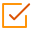 Щелкните кнопку Тест для редактирования этого теста
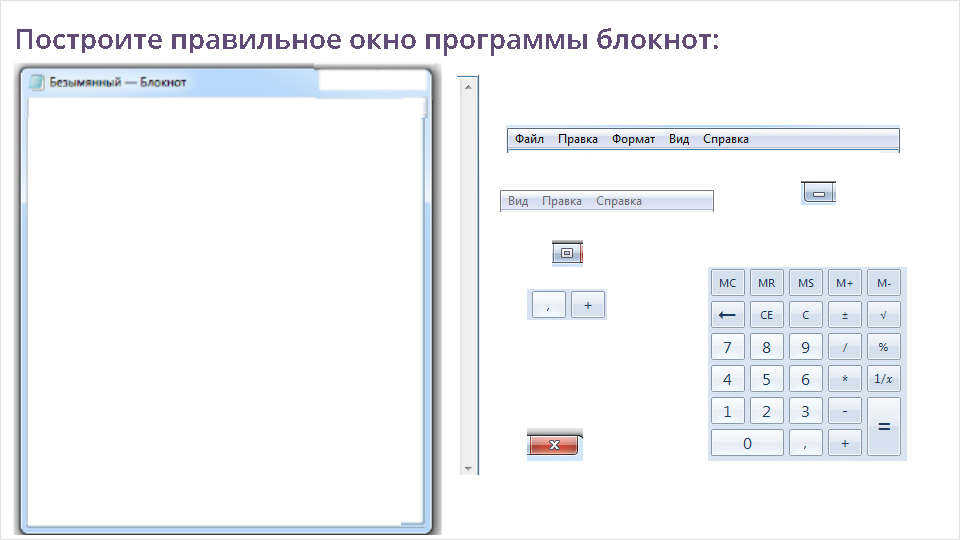 Спасибо за внимание